Доска задач – 
инструмент бережливого управления
Визуализировать объем загрузки каждого педагога;
Развивать умение педагогов правильно ставить цель и реализовывать ее
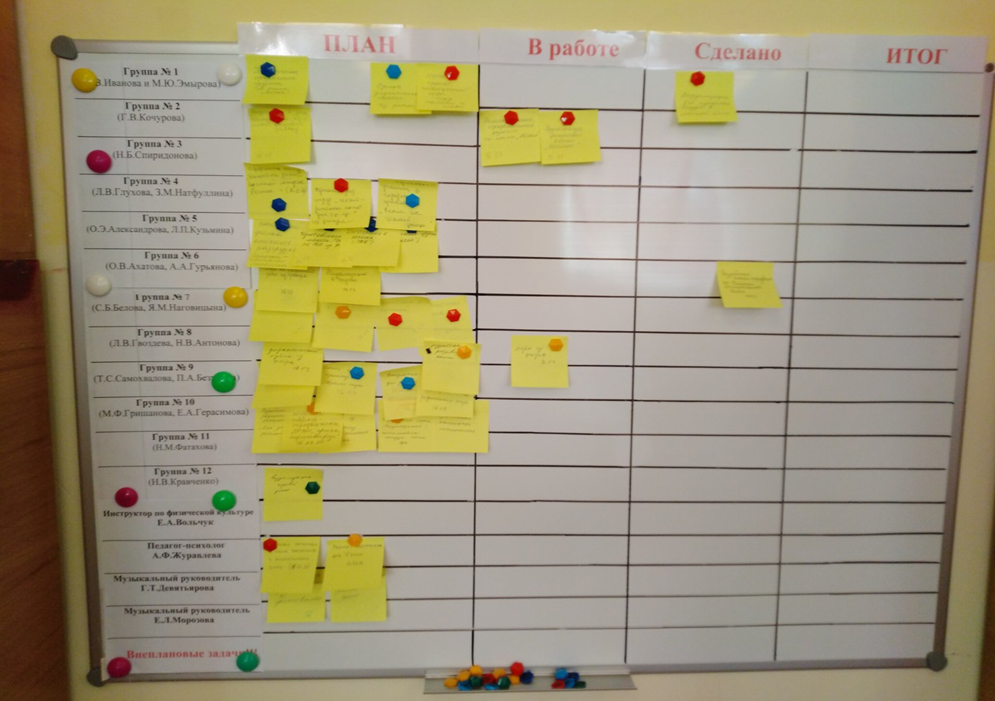 Поддерживать инициативу педагогов в грамотном планировании своей деятельности.
Поддерживать инициативу педагогов в грамотном планировании своей деятельности.
Предоставить возможность педагогам видеть и объективно оценивать текущее состояние задачи на любой момент времени.
.
Обеспечить контроль за выполнением педагогами поставленных задач
Определить уровень загруженности сотрудников и своевременно вносить корректировки.
Оптимизация и совершенствование образовательного процесса ДОУ через визуализацию деятельности сотрудников (педагогов).
Экспресс-тестирование. 
Отметьте галочкой, те утверждения, с которыми вы согласны:
к вам регулярно обращаются сотрудники за согласованием выходных, отпускных дней и вы вместе с ним выясняете все ли его напарники по разным проектам поддержат работоспособность в эти дни;
вы поручаете “срочные” задания часто одним и тем же сотрудникам по принципу — они точно справятся, а не руководствуетесь объективной загрузкой персонала;
при появлении нового проекта вам приходится собирать коллектив и выяснять текущее положение дел у каждого, чтобы решить кому поручить новую задачу.
в коллективе есть вечно недовольные своим большим объемом работ;
2
Основные шаги
ПРЕДСТАВЛЕНИЕ
на
 педагогическом совете
ВЫБОР ОСНОВЫ, ПРИОБРЕТЕНИЕ
АНАЛИЗ НЕОБХОДИМОСТИ ВВЕДЕНИЯ
(Экспресс-тестирование)
ВЫБОР ОФОРМЛЕНИЯ
ВНЕДРЕНИЕ 
в образовательный процесс
Ряд сложностей
Неумение педагогов правильно сформулировать задачи
Исполнительская 
деятельность
Материальные затраты
3
Результаты
Позволяет  правильно распределять вновь возникающие задачи между персоналом
Информирование
 всех педагогов о
 планах работы, а внеплановых задачах
Развивается умение планировать, правильно расставлять приоритеты в задачах
Позволяет наглядно представлять загрузку каждого сотрудника
!
Возможность сравнить загрузку среди коллег
!
!
Возможность оперативно подхватить «зависшие» вопросы при незапланированном отсутствии (например больничных).
!
!
!
Преимущества 
для 
руководителя
Преимущества 
для 
педагогов
!
!
!
Формулировка задач позволяет четко спланировать поэтапность работы
Возможность для дополнительного 
анализа при 
стимулировании 
сотрудников;
!
!
Создана
 «здоровая» конкуренция
Развивается умение четко формулировать задачи, анализировать
Контроль за выполнением поставленных задач.
4
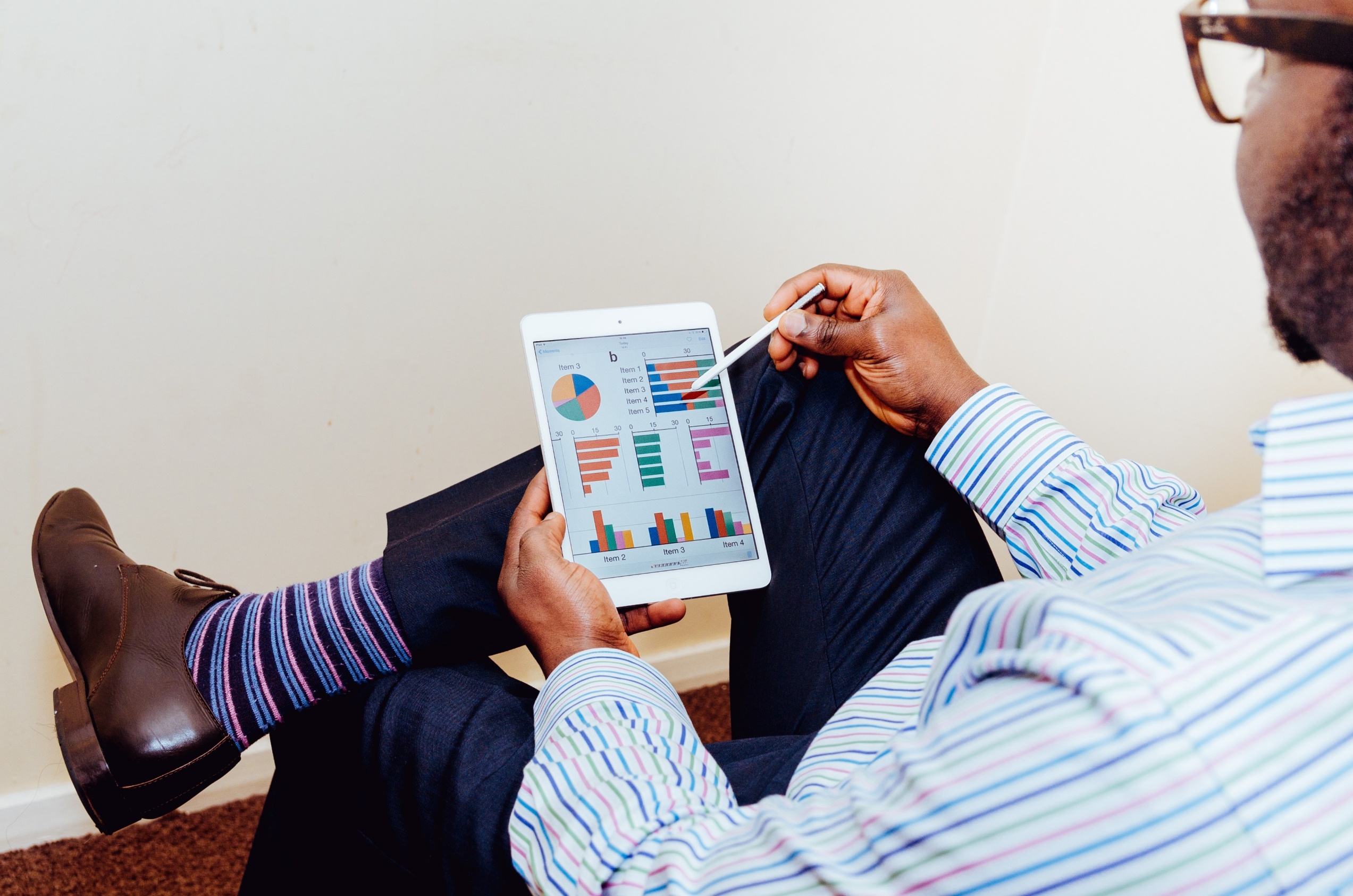 Спасибо за внимание